Основні положення антикорупційного законодавства щодо електронного декларування
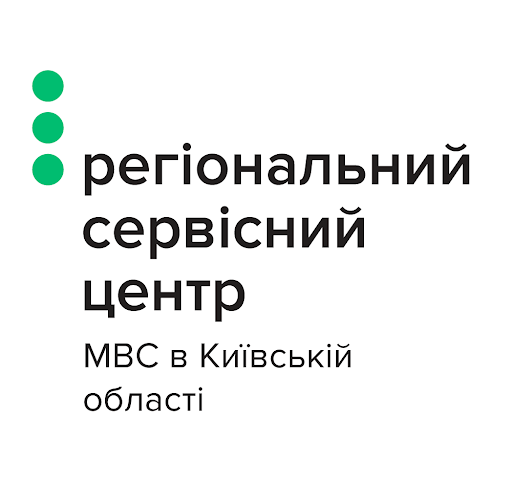 Перевірка ЕЦП
1. Онлайн сервіс перевірки кваліфікованого ЕЦП
2. Завантажити сертифікат ЕЦП та натиснути «Перевірити»
3. У вікні буде зазначений термін дії сертифікату ЕЦП
4. Якщо термін дії сплинув, звернутись до АЦСК та отримати новий ЕЦП
Після отримання нового ЕЦП
1. Увійти на сторінку входу до Реєстру 
2. Натиснути «Я змінив свій особистий ключ» 
3. У полі «Поточна електронна адреса» вказати електрону адресу, з якої суб’єкт декларування реєструвався 
4. Натиснути «Вислати код для відновлення» 
5. Надійде лист «Зміна ЕЦП/Єдиний державний реєстр декларацій». Перейти за посиланням у листі 
6. Обрати нові АЦСК, файл ЕЦП, новий пароль. Натиснути кнопку «Змінити ЕЦП».
Якщо змінено ЕЦП і електронну адресу
1.Надіслати на support@nazk.gov.ua повідомлення, у якому зазначити ПІБ, ІПН, нову електронну адресу 
2. Надійде лист від НАЗК на нову електронну адресу 
3. Після реєстрації нової електронної адреси діяти за алгоритмом для зміни ЕЦП
Члени сім’ї та поняття «Близькі особи»
Особи, які перебувають у шлюбі, у цивільному шлюбі, неповнолітні діти 
Племінники, племінниці та свати
Будь-які особи за умов: спільне проживання, спільний побут; взаємні права та обов’язки сімейного характеру. Особи, які проживали на останній день звітного періоду або сукупно не менше 183 днів
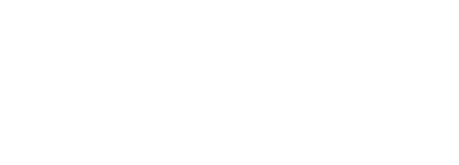 Типи декларацій та строки їх подання
Щорічна – за минулий 2019 рік – з 01.01.2020 до кінця доби 31.03.2020 
При звільненні – за неохоплений раніше період – протягом 20 робочих днів з дня звільнення
Після звільнення – за весь рік, у якому було звільнення – до кінця доби 31.03 поточного року 
Перед призначенням на посаду – за рік, що передує року, в якому подано заяву на зайняття посади
Виправлена декларація подається протягом7 днів після подачі першої декларації - не більше 3-х разів!
У декларації зазначаються
Дані про об’єкт декларування, що перебував у володінні, користуванні декларанта та членів його сім’ї станом на останній день звітного періоду або протягом не менше половини днів протягом звітного періоду
У розділах 2.1 та 2.2 «Інформація про суб'єкта декларування» декларації зазначаються
Унікальний номер запису в Єдиному державному демографічному реєстрі декларанта та членів його сім’ї. Він зазначається у біометричному паспорті, ID-картці або іншому документі у вигляді: ХХХХХХХХ-ХХХХХ 

У разі відсутності – зазначається пунктом            «Не застосовується»
У розділі 8 та 9 «Корпоративні права та інформація щодо юридичної особи» декларації зазначаються
Трасти та відомості про юридичну особу-нерезидента, яка проводить свою діяльність на основі довірчої власності, де повірений діє за рахунок і в інтересах довірителя, а також зобов’язується за винагороду виконувати певні юридичні дії
У розділі 10 «Нематеріальні активи» декларації зазначаються
Інформація про криптовалюту. Дату виникнення права, вартість активу на дату виникнення права або вартість за останньою грошовою оцінкою та опис об'єкта права.
У розділі 11 «Доходи, у тому числі подарунки» декларації зазначаються
1. Заробітна плата (з нарахуваннями)
2. Гонорари, дивіденди, проценти, кешбек
3. Роялті, страхові виплати
4. Благодійна допомога
5. Пенсія, субсидія
6. Доходи від відчуження
7. Подарунки (понад 9605грн.)
8. Кредити, компенсація
9. Інші доходи (вказуються які саме)
У розділі 12 «Грошові активи» декларації зазначаються
Банківські, інші фінансові установи, у яких відкрито рахунки суб'єкта декларування або членів його сім’ї 

1. Найменування банку, іншої фінансової установи 
2. Тип та номер рахунку формат IBAN UA703052990000026208662411111 
3. Інформація про фіз./юр. особу, яка має право розпоряджатися рахунком або має доступ до сейфу/комірки 
4. інформація про особу, яка відкрила рахунок для СД або членів сім’ї, та установу, де відкрито
Додаткові заходи фінансового контролю
Повідомлення НАЗК при відкритті декларантом або членом його сім'ї валютного рахунку в установі банку-нерезидента – ПИСЬМОВО, протягом 10 днів, шляхом власноручного заповнення форми, встановлено НАЗК
Повідомлення про суттєві зміні в майновому стані
При отриманні доходу, придбання майна, видатку на суму понад 50 прожиткових мінімумів для працездатних осіб - 105100грн.
Повідомлення НАЗК шляхом заповнення електронної форми впродовж 10 днів.

З 01.01.2020 таку декларацію подають лише особи які займають відповідальне або особливо відповідальне становище та посади з високим рівнем корупційним ризиком.
Відповідальність
Не допускати виникнення
Якщо виникли такі обставини – ТЕРМІНОВО вжити заходів усунення таких обставин і повідомити у встановленому законі порядку!
Дякую за увагу!